Херсонський державний університет
Факультет економіки і менеджменту
Кафедра готельно-ресторанного та туристичного бізнесу
 
«МОЛОДІЖНИЙ ТУРИЗМ»
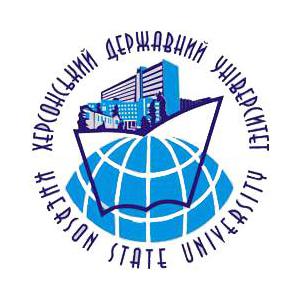 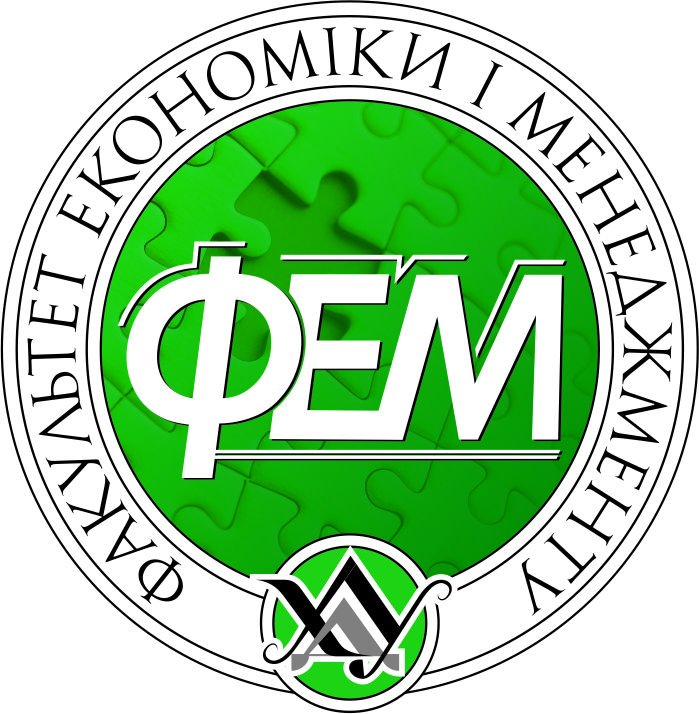 Спеціальність «Туризм»
галузі знань 24 Сфера обслуговування
Мета дисципліни
Мета навчальної дисципліни "Молодіжний туризм" - надати студентам необхідну систематизовану інформацію для отримання знань про сутність і особливості молодіжного туризму, способах його організації; забезпечити студентам можливість формування необхідних навичок для практичної роботи з організації молодіжної туристичної діяльності.
Основні завдання навчальної дисципліни:
створення умов для формування уявлень і отримання знань про сутність і особливості молодіжного туризму, способів його організації;
ознайомлення студентів з основними принципами і підходами до організації молодіжного туризму, його основними формами;
отримання студентами досвіду організації основних форм молодіжного туризму; 
навчитися аналізувати організації туристських заходів молоді.
Компетенції
Здатність планувати та управляти часом;
Знання та розуміння предметної області та розуміння специфіки професійної діяльності 
Здатність аналізувати рекреаційно-туристичний потенціал територій
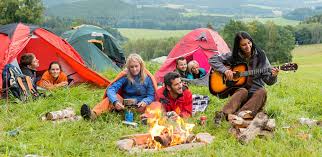 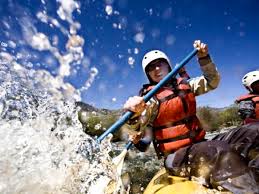 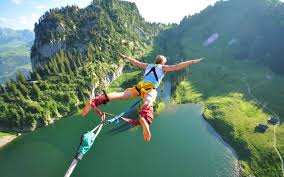 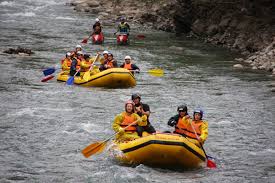 Здатність застосовувати знання у практичних ситуаціях.
Розуміння сучасних тенденцій і регіональних пріоритетів розвитку туризму в цілому та окремих його форм і видів.
Розуміння процесів організації туристичних подорожей і комплексного туристичного обслуговування (готельного, ресторанного, транспортного, екскурсійного, рекреаційного).
Теми дисципліни
Історичні аспекти розвитку молодіжного туризму
Сучасний дитячий і молодіжний туризм: поняття, види, функції
Основні принципи і підходи у вихованні дітей і молоді в туризмі
Особливості молодіжного туризму
Організація і проведення туристичного походу
Система забезпечення туристської підготовки
Особливості безпеки дитячого і молодіжного туризму
Проблеми і перспективи розвитку дитячого та молодіжного туризму
Список рекомендованих джерел
Основна
Мальська П. Основи туристичного бізнесу. Навчальний посібник. – К.: Центр навчальної літератури, 2004. – 272 с. 
Мешко Н. Регіональний туризм: стратегія, ресурси, перспективи розвитку. Монографія. / Н. Мешко. – Дніпропетровськ: ДНУ, 2016. – 321 с.
Додаткова
Божко Л. Бекпекінг як вираз ідентичності сучасної молоді / Л. Божко // Матеріали Міжнародної конференції «Туристичний бізнес та екзистенційний пошук особистості», 3-4 квітня 2019 року, Харків. – Харків: ХДАК, 2019. – С. 14-15. 
Кляп М. Сучасні різновиди туризму / М. Кляп. – К.: Знання, 2011. – 334 с. 
Колотуха О. Дитячо-юнацький туризм в Україні як територіальна соціально-економічна система: проблеми та перспективи розвитку / О. Колотуха. – К., 2004. – 257 с. 
Шершньова О. Історико-культурний туризм в малих містах України як чинник формування національної гідності української молоді / О. Шершньова. [Електронний ресурс] – Режим доступу: http://tourlib.net/statti_ukr/shershnjova.htm.

Електронні ресурси
Все про туризм [Електронний ресурс]. – Режим доступу: https://tourlib.net/